ИЗУЧЕНИЕ
РУССКОГО ЯЗЫКА
Веб Ландия . Лучшие сайты для детей   https://web-landia.ru/ 

Сайт для изучения русского языка https://russky.info/ru/ 

Портал Образование на русском языке (в том числе для детей)    https://rus4chld.pushkininstitute.ru/ 

Изучение русского языка по уровням  https://reallanguage.club/russkij-yazyk/
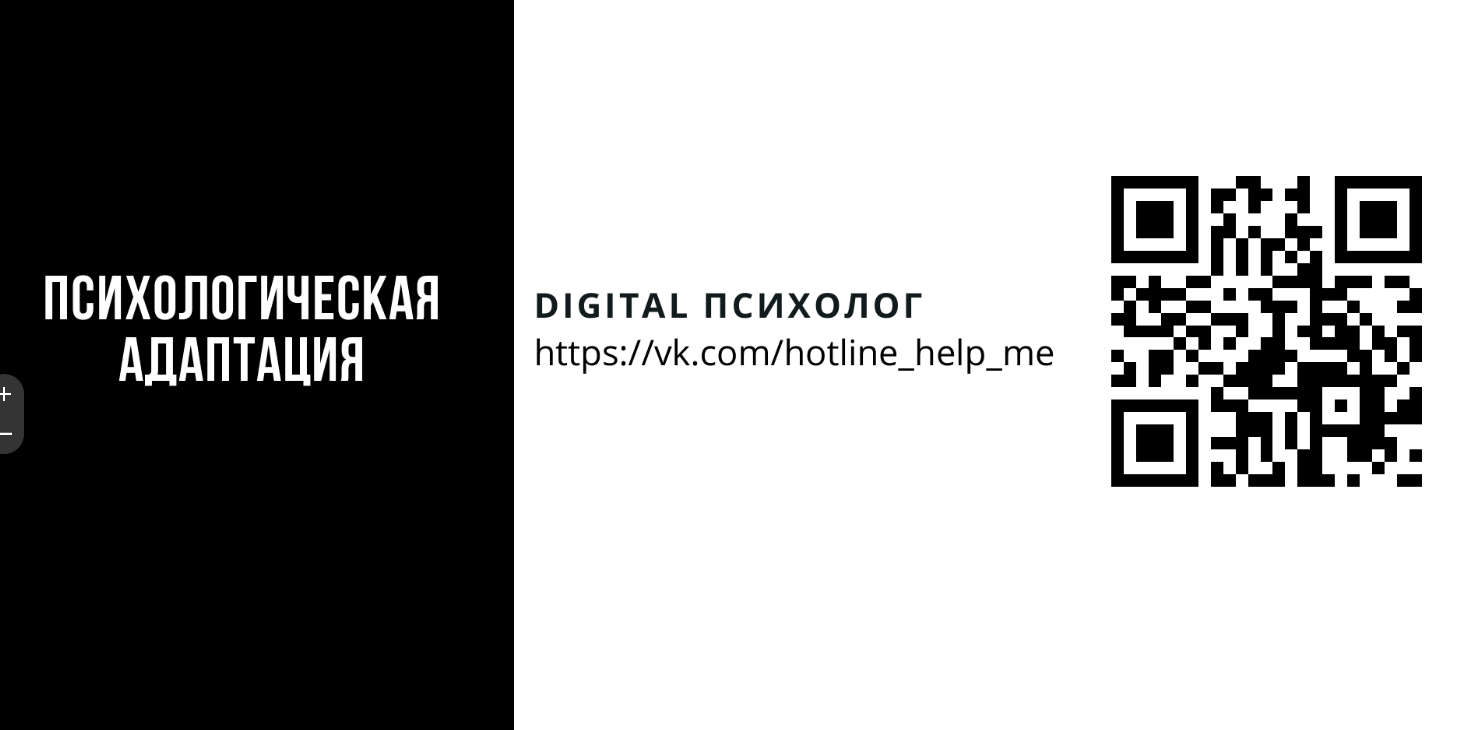 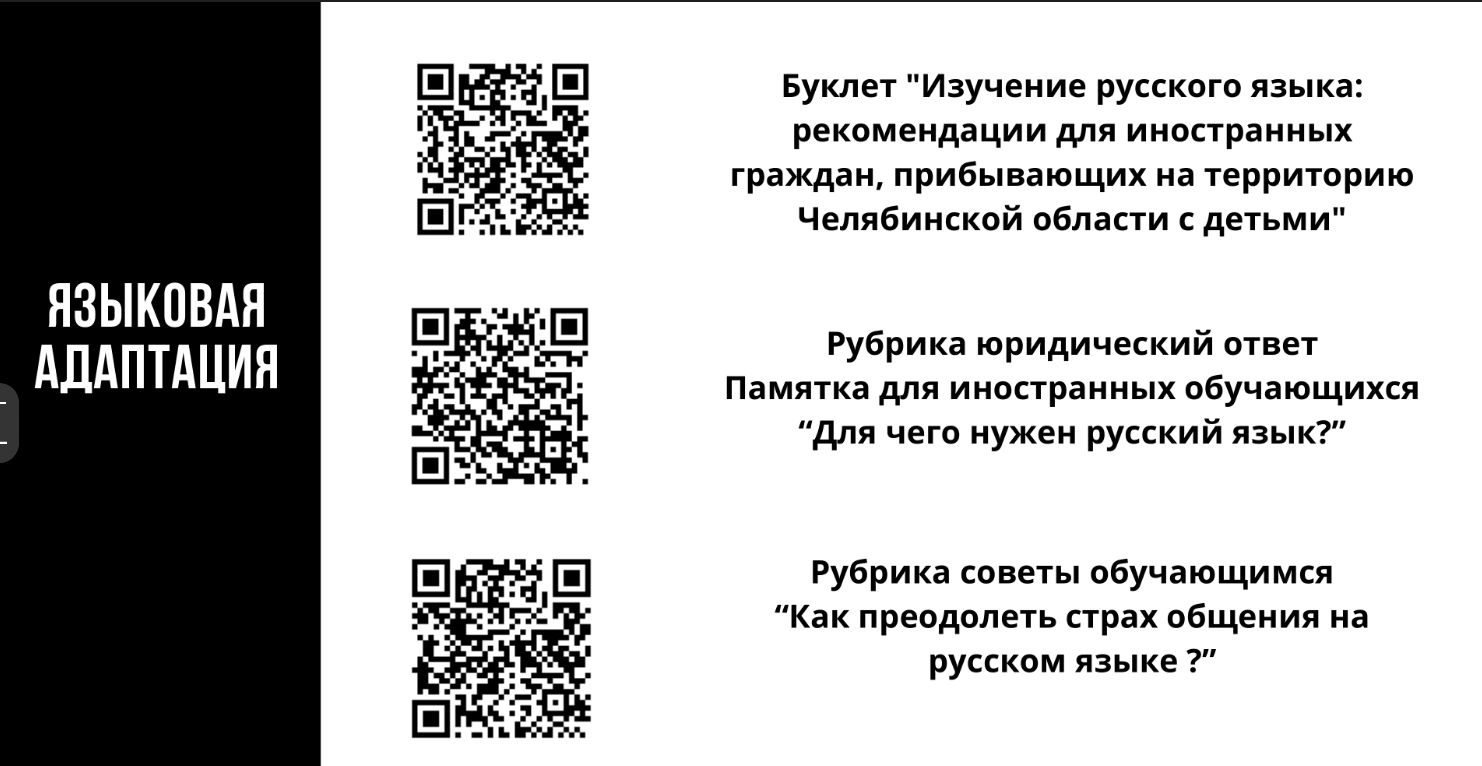 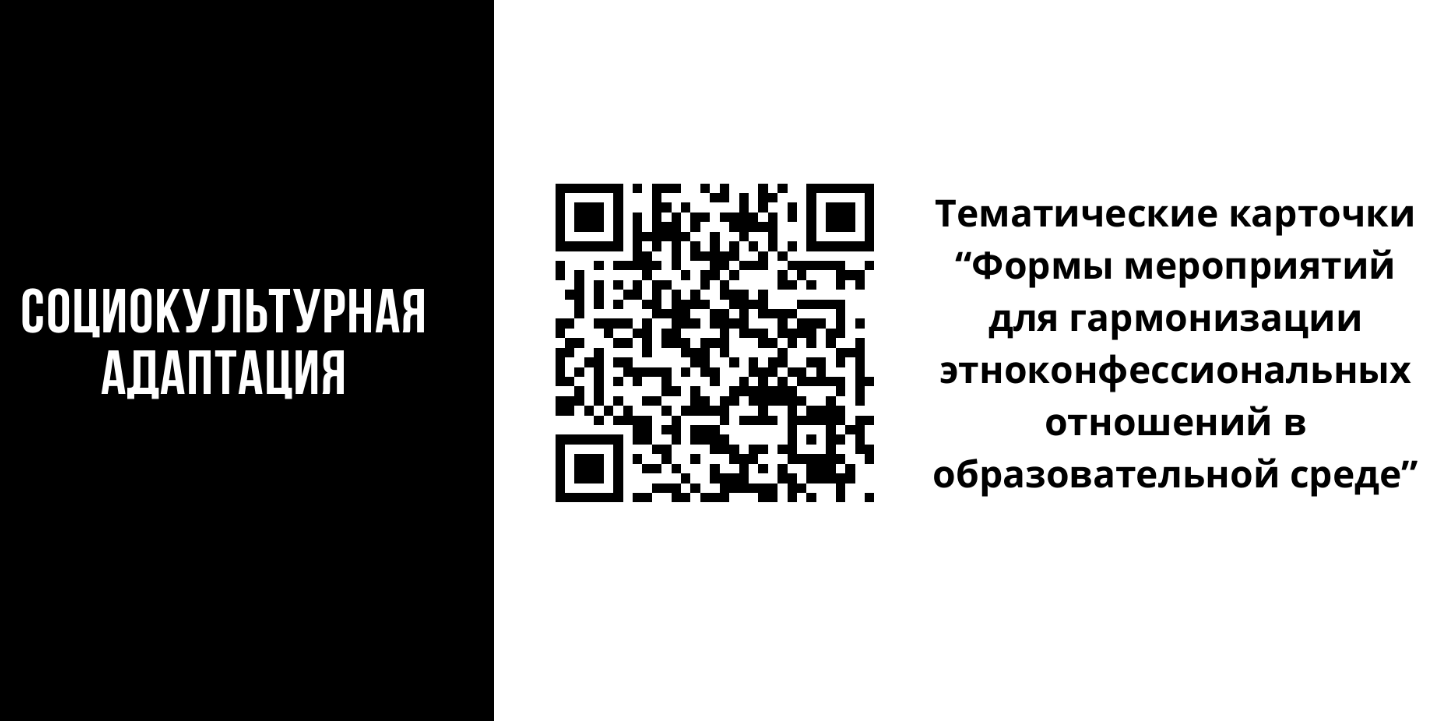 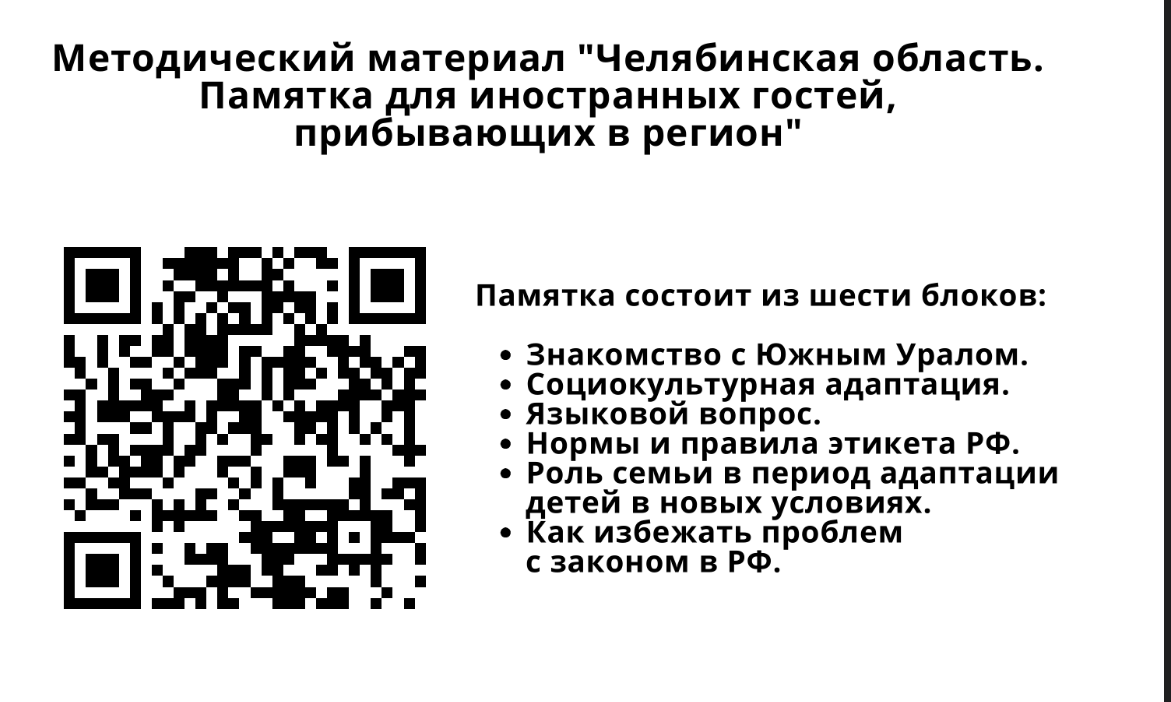